Idea’s name: __________________________
Participants: __________________________
CONCEPT’S IDEA CANVAS
Is other IP (eg. components) involved and who owns it?
Which are potential customers of your idea?
Which are the key functionalities of your solution?
Which of their problems are you trying to solve?
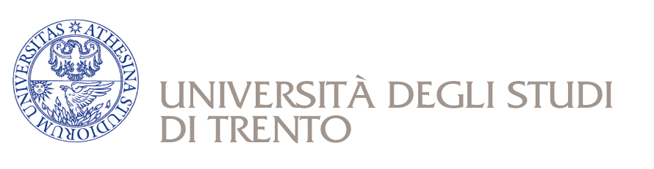 How does your solution performs with respects to other solutions?
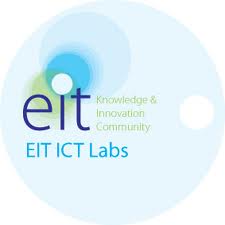 Master School
ICT-Innovation
Spring 2017
Which is your unique contribution or added value?
Instruction
Concept CANVAS to be printed or drawn on (At least!) 70x100 poster. 
Either you print yourself at the copisteria or ask Elena Bortolotti to make it
In the latter case you need to contact her before so that she can arrange for it to be printed
You can also print the frame and handwrite stuff in it 
What is important?
Presentation is important 
Content is more important
By experience they go hand in hand but shiny images can’t make it up for lack of ideas